Case Study: Relatively Late Diagnosis & Management of Rett Syndrome
Jeffrey L. Neul, MD, PhD
Director, Vanderbilt Kennedy Center
Annette Schaffer Eskind Professor
Department of Pediatrics
Vanderbilt University Medical Center
Nashville, TN
Disclaimer
The views and opinions expressed in this educational activity are those of the faculty and do not necessarily represent the views of Total CME, LLC, the CME providers, or the companies providing educational grants. This presentation is not intended to define an exclusive course of patient management; the participant should use their clinical judgment, knowledge, experience, and diagnostic skills in applying or adopting for professional use any of the information provided herein. Any procedures, medications, or other courses of diagnosis or treatment discussed or suggested in this activity should not be used by clinicians without evaluation of their patient's conditions and possible contraindications or dangers in use, review of any applicable manufacturer’s product information, and comparison with recommendations of other authorities. Links to other sites may be provided as additional sources of information.
Resource Information
About This Resource
These slides are one component of a continuing education program available online at MedEd On The Go titled New Hope for Rett Syndrome: Novel Treatment Approaches

Program Learning Objectives:
Learn to clearly communicate information that is pertinent to the successful management of RS through each stage of the disease. enhanced patient outcomes and improvements in quality of life.
Increase the ability to recognize the subtle signs and symptoms of RS earlier. 
Differentiate the pharmacodynamics and latest efficacy and safety clinical trial data associated with FDA-approved treatment for RTT.
Educate clinicians concerning the role of interprofessional team members in optimizing collaboration and communication to ensure patients with RS receive high-quality care that leads to enhanced patient outcomes and improvements in quality of life

MedEd On The Go®
www.mededonthego.com
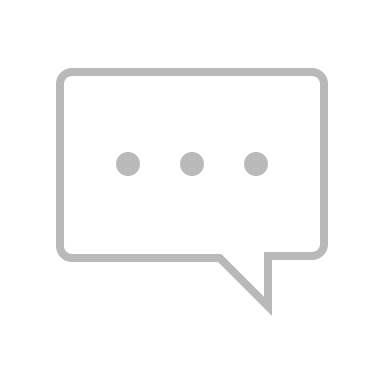 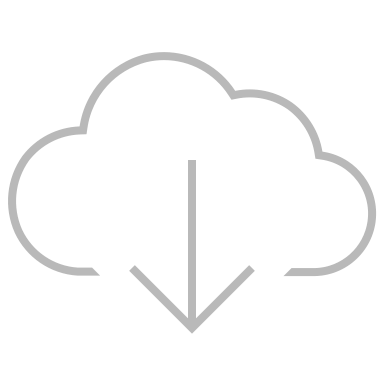 This content or portions thereof may not be published, posted online or used in presentations without permission.
This content can be saved for personal use (non-commercial use only) with credit given to the resource authors.
To contact us regarding inaccuracies, omissions or permissions please email us at support@MedEdOTG.com
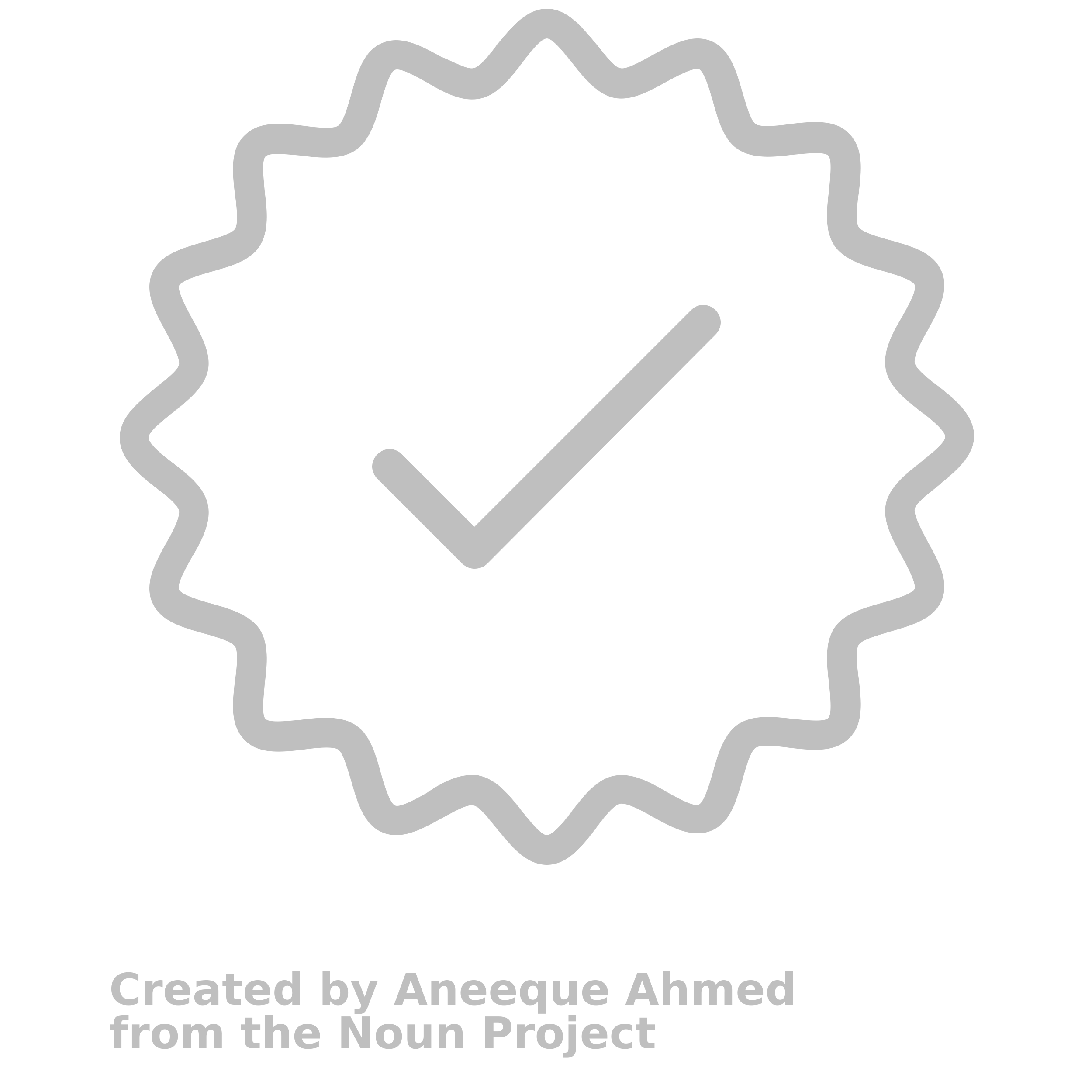 Presenting Clinical Features
7-year-old girl comes to visit for neurodevelopmental concerns
Normal birth and delivery
Met normal developmental skills during early years of life:
At 6 months
By first birthday
Independent walking at 14 months
At 2 years old
Sitting independently when placed
Holding bottle to feed
Cooing with some occasional consonant sounds (ma)
Bilateral pincer grasp of small objects
Pulling to stand, walking with support
Multiple single words with meaning (mama, dada)
2-word phases
Climbing stairs with assistance
Scribbling with crayon
Presenting Clinical Features (Continued)
At 3 years old
At 4 years old
At 6 years old
Decreased social engagement; withdrawn and not as interactive with family
Vocal output declined to only single simple words
Unable to draw, had trouble walking up stairs
When overstimulated, flapped or clasped hands
Diagnosed with autism
Started using 2-word phrases again
Climbing stairs independently, but had difficulty initiating steps and gait unsteady at times; seemed “wandering” and slow for age
Scribbling with crayon
Occasional 3-word phrases
Able to copy a circle
Exome sequencing revealed a pathogenic mutation in MECP2
Rett Syndrome Diagnosis
Regression of acquired skills
Loss of purposeful hand skills
Loss of spoken language
Onset of characteristic features
Gait abnormalities
Stereotypic hand movements
Stabilization of regression
Majority of affected people have mutations in MECP2
“Preserved Speech Variant”
Regain lost speech and retained/improved hand function
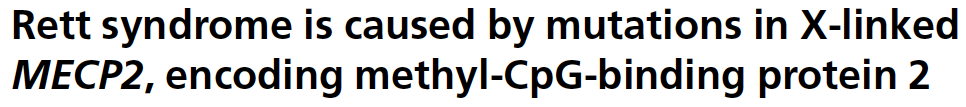 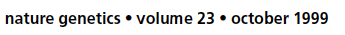 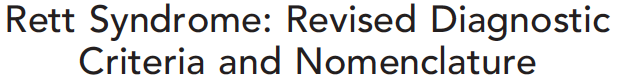 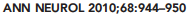 Amir RE, et al. Nat Genet. 1999;23(2):185-8; Neul JL, et al. Ann Neurol. 2010;68(6):944-50.
Clinical Management
Meets Clinical Criteria for Rett Syndrome
Clinical Care Guidelines for Rett Syndrome:
Targeted Treatments for Rett Syndrome:
Risk for seizures, motor tone problems, scoliosis, behavioral issues, GI issues such as constipation
Multidisciplinary team management
Targeted therapies (physical, occupational, communication) to maximize abilities
Trofinetide approved for people with Rett syndrome (over 2 years old)
Clinical trials for novel interventions
Gene therapy
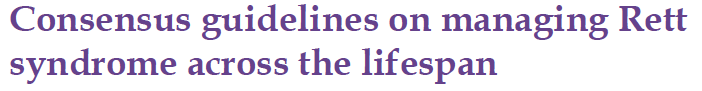 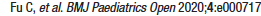 GI, gastrointestinal.
Fu C, et al. BMJ Paediatr Open. 2020;4:e000717.
Closing Remarks
Rett syndrome is a clinical diagnosis
Most affected individuals are female and have mutations in MECP2
Regression may be subtle, and skills may be partially regained
Careful assessment and history are important in making the diagnosis
Clinical care guidelines are valuable for guiding care
Novel treatments should be considered to improve the lives of affected individuals
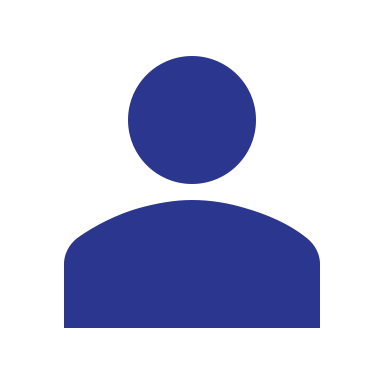 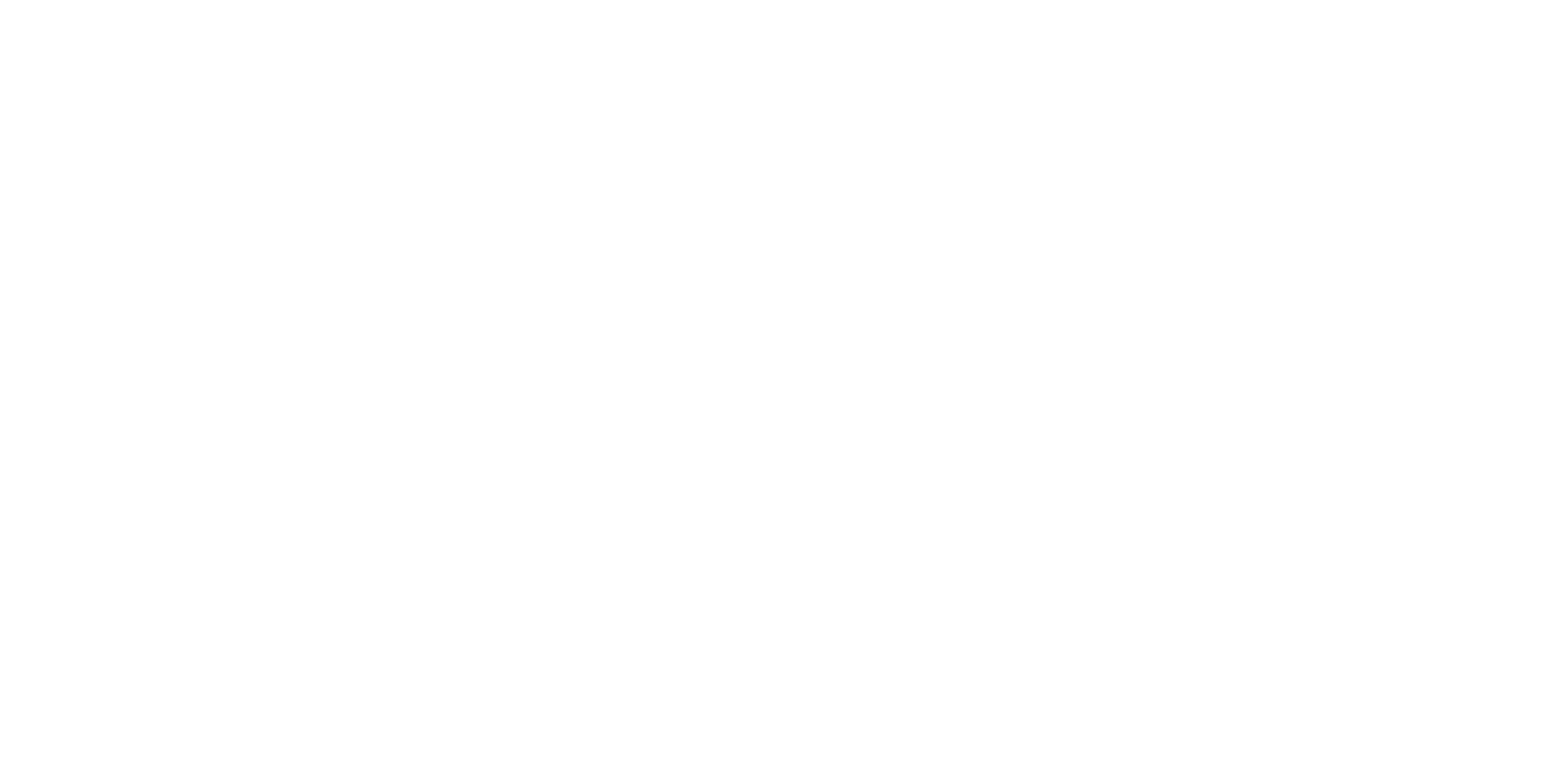 Looking for more resources on this topic?
CME/CE in minutes
Congress highlights
Late-breaking data
Quizzes
Webinars
In-person events
Slides & resources
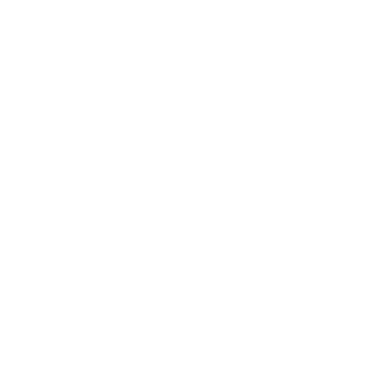 www.MedEdOTG.com